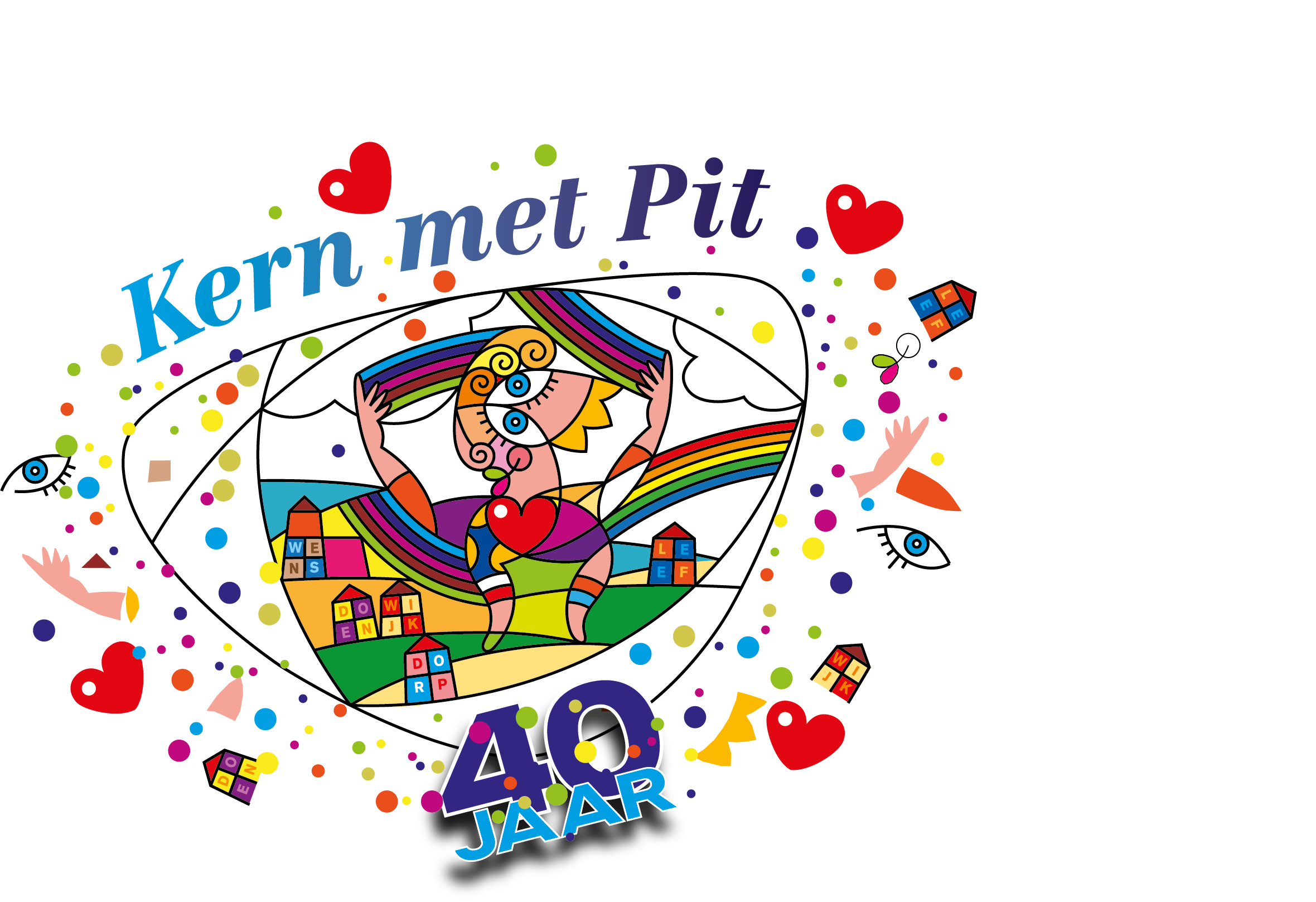 7. Heerlen
Heerlerbaan 100
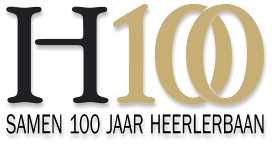 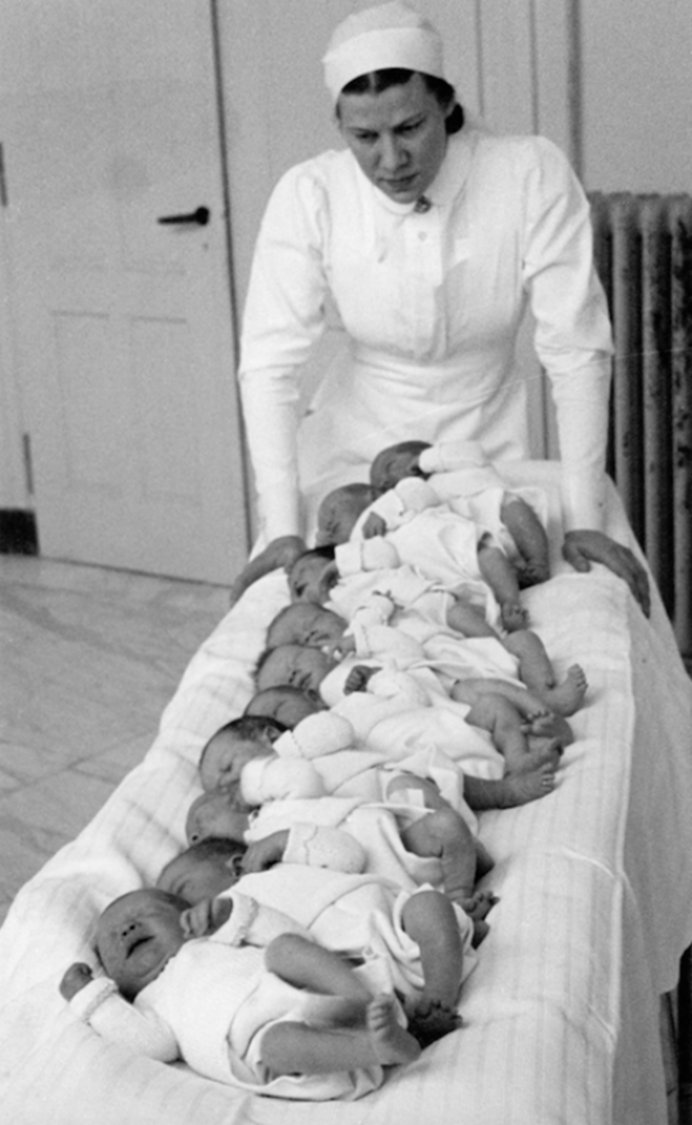 Heerlerbaan – Heëlebaan
Stadsdeel in het zuiden van Heerlen
Heirbaan : Aken  Heerlen  Xanten
Van 1.000 naar 10.000 inwoners
Vroedvrouwenschool 1923 – 1993
Groot verenigingsleven
Stichting H100 – draagvlak
Krachtenbundeling voor een vitaal stadsdeel

Aanleiding + initiatief 
Negatieve ontwikkeling leefbaarheid
Jubilea 


 Doelen 
Beter (op)groeien in de wijk
Sterkere onderlinge binding 
Inwoners meer actief bij wijk betrekken 
100 jaar – dynamiek vasthouden en uitbreiden 

De beste wijk voor Heerlen en Parkstad
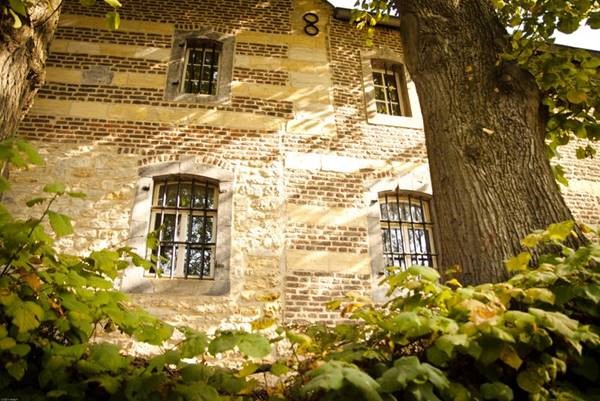 Corisberg (Hoeve Caldenborn)
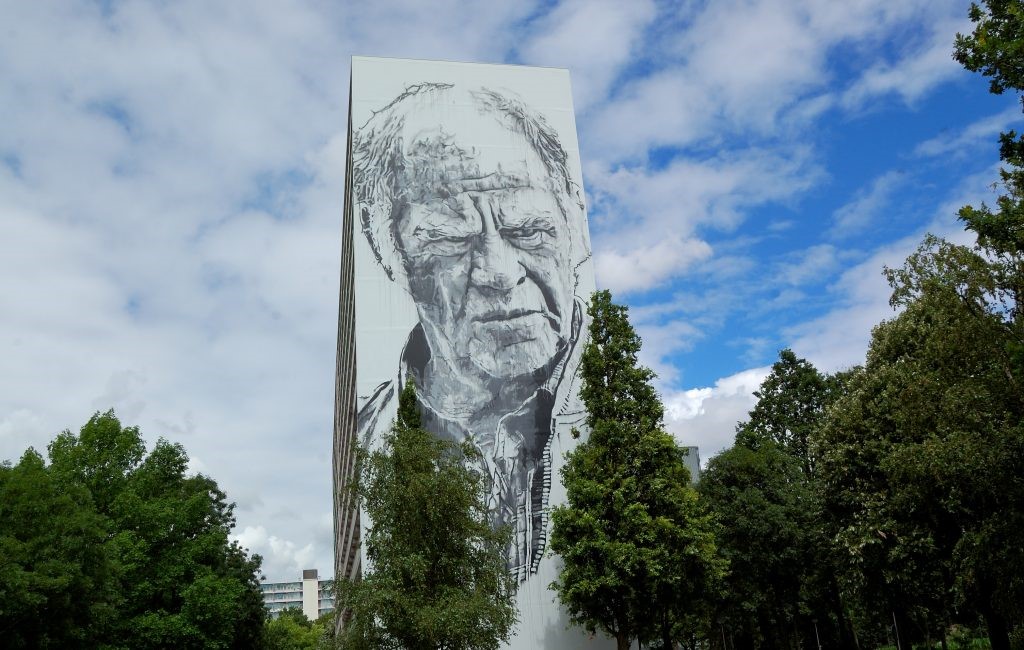 PROGRAMMA 
Gezamenlijk Nieuwjaarstreffen
Canon ‘De Heerlerbaan Vertelt’
Passie Heerlerbaan ‘Jesus Christ Superstar’
Festival Beleef Heerlerbaan
Jongeren ontwerpen aan de Heerlerbaan
Kunstbeeld ‘WIJ’
Jongeren revue
Boek ‘Heerlerbaan Vroeger’

Waarom zijn we hier 
Geld
Communicatiedeskundigheid